Office of the Legislative AuditorState of Minnesota
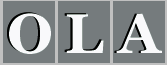 Child Protection Screening

February 21, 2012
Overall Conclusions
Agencies vary in their screening decisions, and several factors contribute to the variation
Overall, county and tribal agencies administer child protection screening adequately
The Department of Human Services has provided resources to assist agencies with screening, but could do more
Child Protection Screening
Screening determines if the agency will respond to a maltreatment referral with a child protection response
Child maltreatment referrals allege:
Physical abuse, sexual abuse, or neglect
By a person within the family unit and responsible for the child’s care
County and tribal child protection agencies administer screening in Minnesota
Number of Referrals
Percentage
Mandated Reporters Make Most of the Maltreatment Referrals
43,643
14,520
58,163
75% 
25%
Mandated reporters
Voluntary reporters 
Total
Screen-Out Rates May Reflect Data Entry—Not Screening—Practices
Percentage
Screen-out rate
percent
percent(estimate)
percent
Screen-Out Rates May Reflect Data Entry—Not Screening—Practices
In Thousands
Screen-Out Rates May Reflect Data Entry—Not Screening—Practices
In Thousands
OLA estimate
Screening Decisions Vary Among Child Protection Agencies
Agencies were not unanimous in their screening of any of ten vignettes
82 percent “screened in” a referral of a new mother testing positive for marijuana
64 percent “screened out” a referral of  domestic violence when children were home
54 percent “screened in” a referral of a first-time incident of a 5-year-old child wandering from home
Many Factors Appear to Contribute to Different Screening Decisions
Agency perception of risk (p. 40)
Local agency guidelines (p. 46)
Use of information external to the referral (p. 49)
Workload (p. 53)
Family assessment response (p. 54)
Availability of other services (p. 55)
Overall, Child Protection Agencies Adequately Administer Screening
Social workers with specialized skills complete intake in many agencies
Most of surveyed mandated reporters thought child protection worker was professional and asked good questions
Screening decisions involve multiple staff and careful consideration of allegations, but some appear to not be timely
DHS Provides Screening Resources  for Child Protection Agencies, but Could Do More
Minnesota Child Maltreatment Screening Guidelines
Considered by 98 percent of screeners when making screening decisions, but some parts could be improved
DHS Provides Screening Resources  for Child Protection Agencies, but Could Do More
Minnesota Child Maltreatment Screening Guidelines
Training
Web-based training on intake and screening, but not widely available yet
DHS Provides Screening Resources  for Child Protection Agencies, but Could Do More
Minnesota Child Maltreatment Screening Guidelines
Training
Regional meetings
Some agencies would like more opportunities to practice and discuss screening
DHS Provides Screening Resources  for Child Protection Agencies, but Could Do More
Minnesota Child Maltreatment Screening Guidelines
Training
Regional meetings
Mandated-reporter resources
About 90 percent of human services directors agreed that the resources for mandated reporters have been helpful
Recommendations
The Legislature should:
Direct DHS, working with child protection agencies and others, to propose statutory language clarifying policy on “risk of harm” and neglect
Distinguish in statute between all referrals and “screened-in” referrals
Consider amending state law to clarify data privacy issues
Recommendations
DHS should:
Promulgate rules that provide additional guidance on screening practice
Child protection agencies and DHS should:
Work to improve data on referrals and timeliness of screening decisions
Child Protection Screening
is available at:

www.auditor.leg.state.mn.us